めい
「とく名」って 何だろう？
□ねらい

「とく名（匿名）」とは、実名を出さず、ニックネームなどで発信する行為であり、一見安心に見えて、「なりすまし」や「誹謗・中傷」生み出すものであることに気づくとともに、そのような行為は犯罪であることを理解できるようにする。
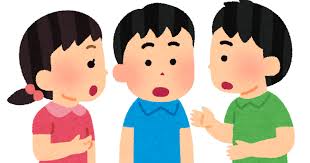 1．はじめに
もしも…、
インターネット上で、
自分の名前や顔写真を出すと、
どんな危険があるのかな?
かお じゃ しん
き  けん
ひ  はん
・知らない人から批判されたり、つきまとわれたりする。
・いつの間にか、写真が世界中 にばらまかれて消せなくなる。
しゃ しん
1．はじめに
では…
名前を書かずに、ニックネーム(あだ名)で
情報を出したら、どうかな。
じょうほう
気にせずに、
言いたいことが言えそう。
名前が
ばれないから、
安心できるわ。
②
①
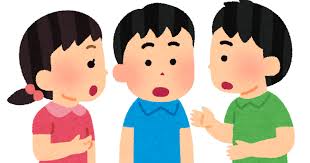 はっ しん
あ
名前を明かさずに発信することを、
「とく名」という。
めい
２．学習のめあて
めい
「とく名」って、どういうことなのか、
考えてみよう。
わたしは、今、
どんな気分？
3．「なりすまし」について 考えよう
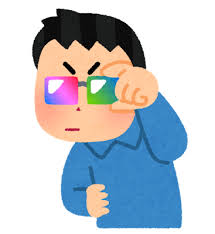 事例１
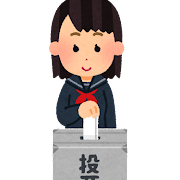 さい
私は、17歳の高校生です。
 甘いものが、大好きです。
あま
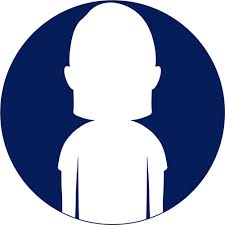 私も、同じ高校生です。
 ぜひ、友だちになってください!
じっ さい
↑ この人と実際に会うことに なりました。
この人は、どんな人でしょう?　すると…、
ふふふ…。
だまされていることに、
気づいていないようだ。
よしっ…。
わたしは、今、
どんな気分？
3．「なりすまし」について 考えよう
事例2
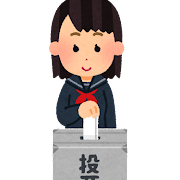 高校生です。今日、こんなことが
ありました。傷ついています…。
きず
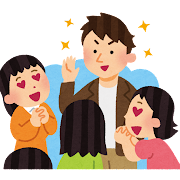 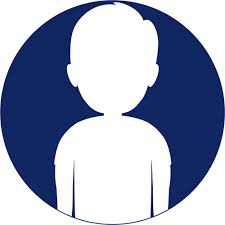 たいへんだね。つらいよね。
 とっても よくわかるよ。
 話をきいてあげるから、一度会わない?
いち ど　あ
↑ この人は、どんな人でしょう?
　この人と実際に会うことに なりました。すると…、
じっ さい
3．「なりすまし」について 考えよう
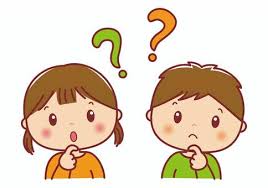 こわ
どうして、このような怖いことが
起きてしまうのだろう?
他人のふりをして活動することを、「なりすまし」という。
小･中学生～おとな関係なく、信じてしまう人が多く、
犯罪にまきこまれるケースが増えている。

例えば、こんなケースが…。
かんけい
はん ざい
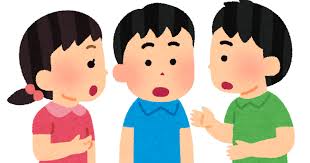 3．「なりすまし」について 考えよう
「なりすまし」にだまされないためには、
 どうすればよいと 考えますか?
年れいなどを、
かんたんに 信じない。
①
「会おう。」と
さそわれても、
会わない。
“あやしい。”と感じたら、
誰かに そうだんする。
③
②
4．こんなメッセージが来たら…
考えてみよう。
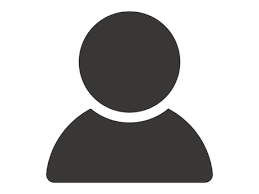 さい
私は、……です。あなたは、何歳ですか？
じつめい
とく名(ネット上)だったら…
実名(リアル)だったら…
名前を書かないとき…
あ
名前を 明かすとき…
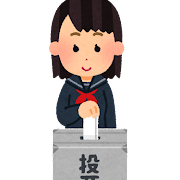 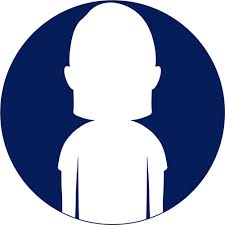 私は、□歳です。
私は、□歳です。
4．「とく名」で発信するなら…
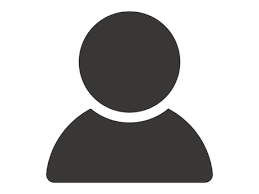 私は、……です。あなたは、何歳ですか？
ちが
ねんれい
じつめい
「実名」と「とく名」で、書いた年齢が違った人は、
なぜ、そうしたのだろう？ 
　(どういった気持ちが生まれたのだろう?)
とく名(ネット上)だと…
実名(リアル)だと…
・うそをついても、
　ばれないかな…。
・とく名だから、
　本当のことを書いた。
・うそを つきたくない。
・うそを つけない。
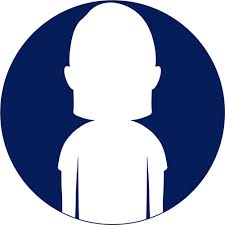 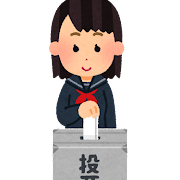 4．「とく名」で発信するなら…
１度うそをつくと…
うそをつき続けることになる。
私は、18歳。
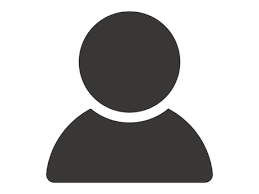 そうなんだ…。
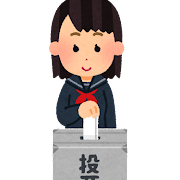 あの子、私よりも
2歳下なんだよ。
あれっ、この前18歳って言ってたよね?
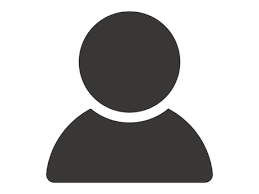 あっ、そう。
あれはね……。
4．「とく名」で発信するなら…
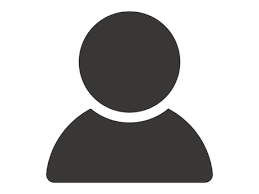 「とく名」だったら、何を言っても許される
わけではない。
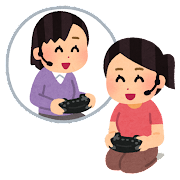 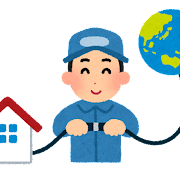 つうしん
けいさつ
通信会社や警察は、
どのパソコンやスマホ・タブレット・ゲーム機から
送信されたのかを調べることができます。
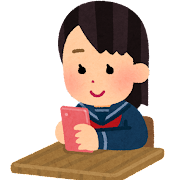 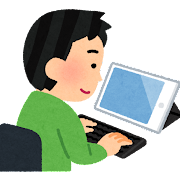 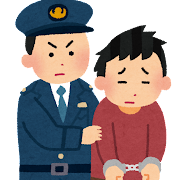 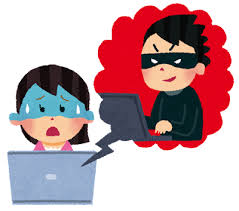 調べた結果、つきとめられて、
実際、逮捕者も 出ている。
たい ほ　しゃ
4．「とく名」で発信するなら…
外国では、「とく名」ではなく、
「実名」を使うことの方が多い。
なぜ かというと…。
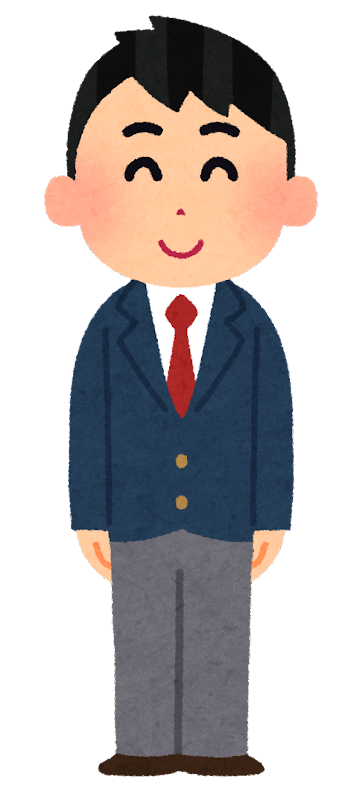 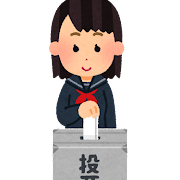 ・実名だと、みんな うそをつかなくなる。
・悪口を書く人が、増えないようにするため。
・自分が 逮捕されない(犯罪者にならない)ため。
じつめい
①
②
はんざいしゃ
たい　ほ
③
5．ふり返り
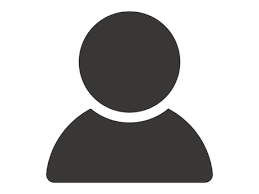 「とく名」の便利なところと、
　　怖いところとを 学びました。
今日の学習を ふり返りましょう。
・初めて知ったこと
・「なるほど。」と考えたこと
・これから、こうしていきたい　　…など。